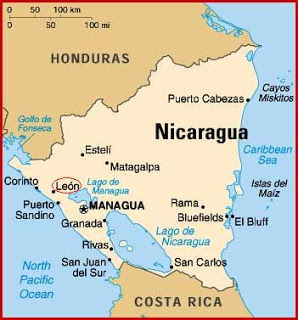 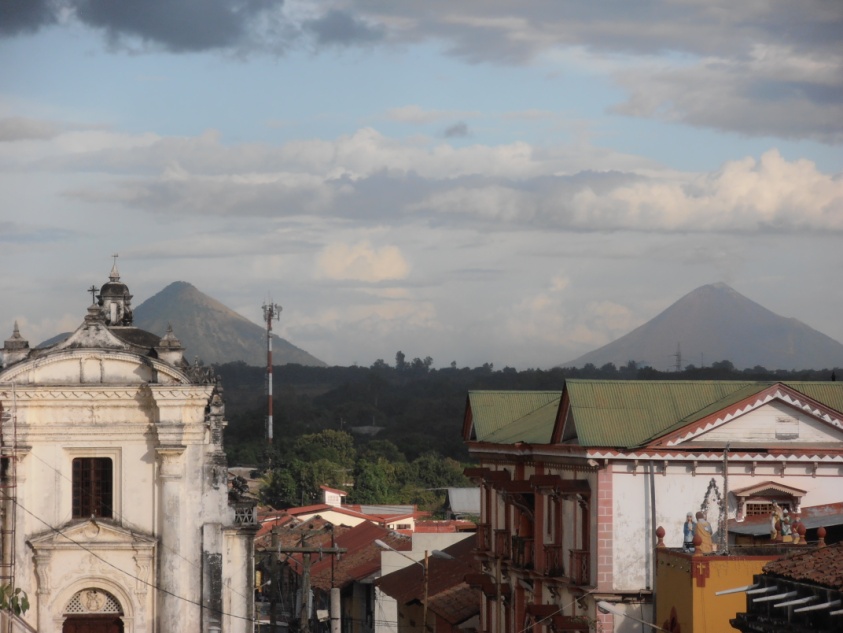 Summer program in León, Nicaragua
Two options to earn six credits in six weeks:
Option 1		 90 hours of one–on–one courses


Option 2 		45 hours of one–on–one courses
			45 hours of volunteering at Las Tías
At our host school Dariana, you will get:
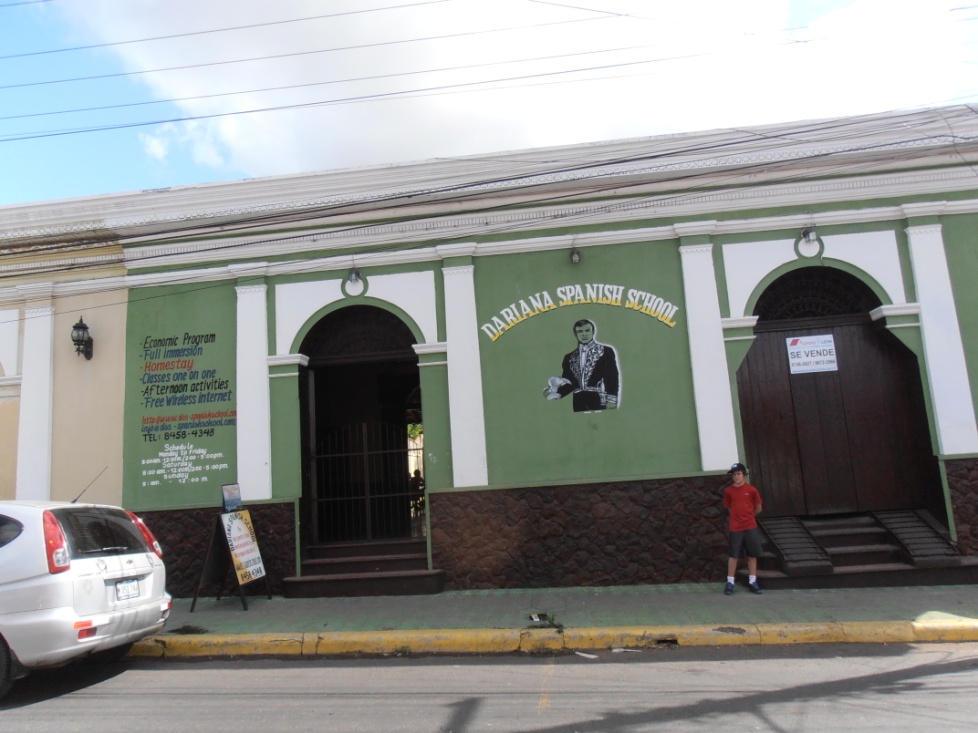 Personalized attention
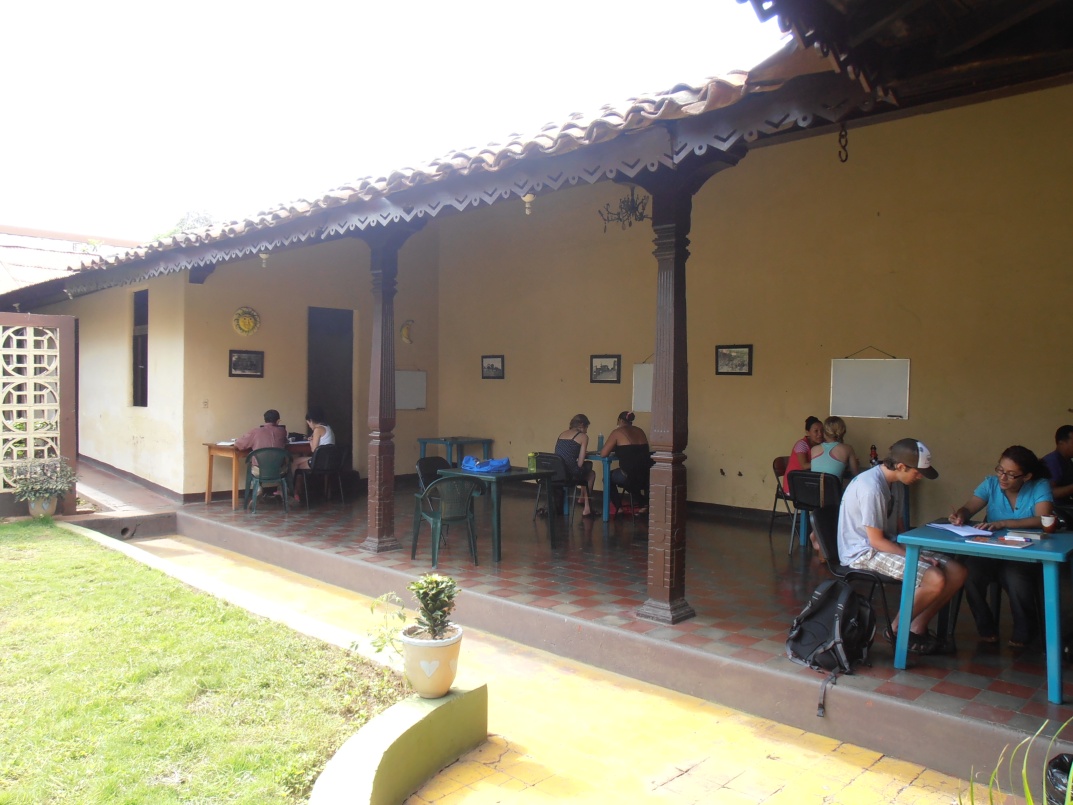 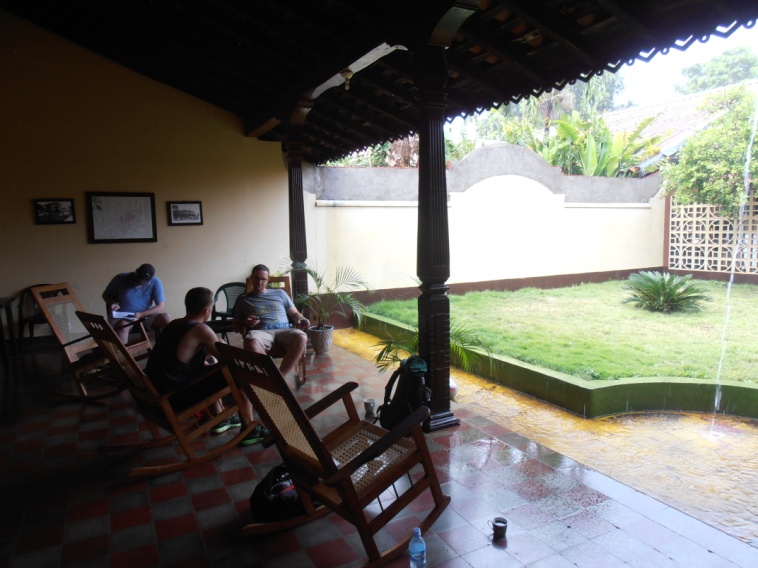 plus coffee, wifi, and a place to relax
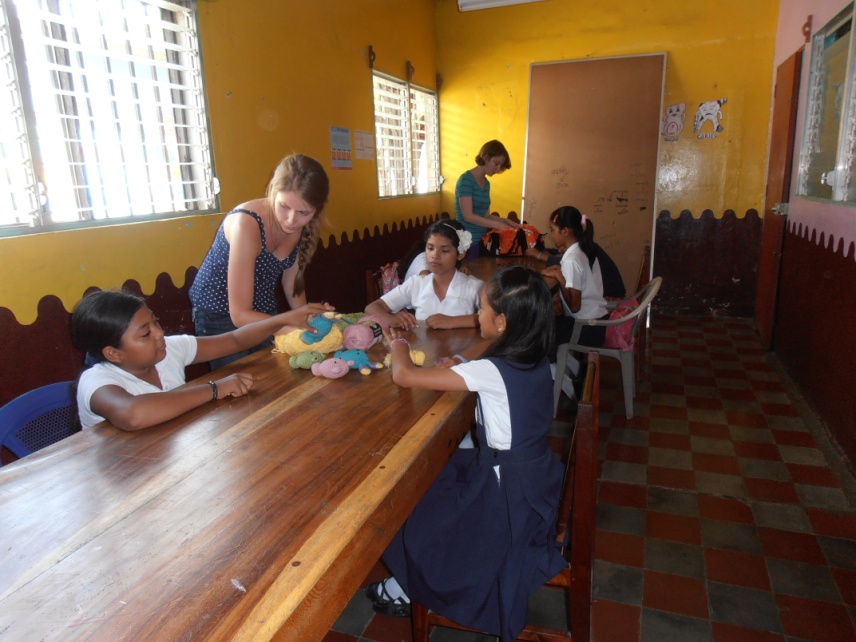 Volunteer at 
          Las Tías
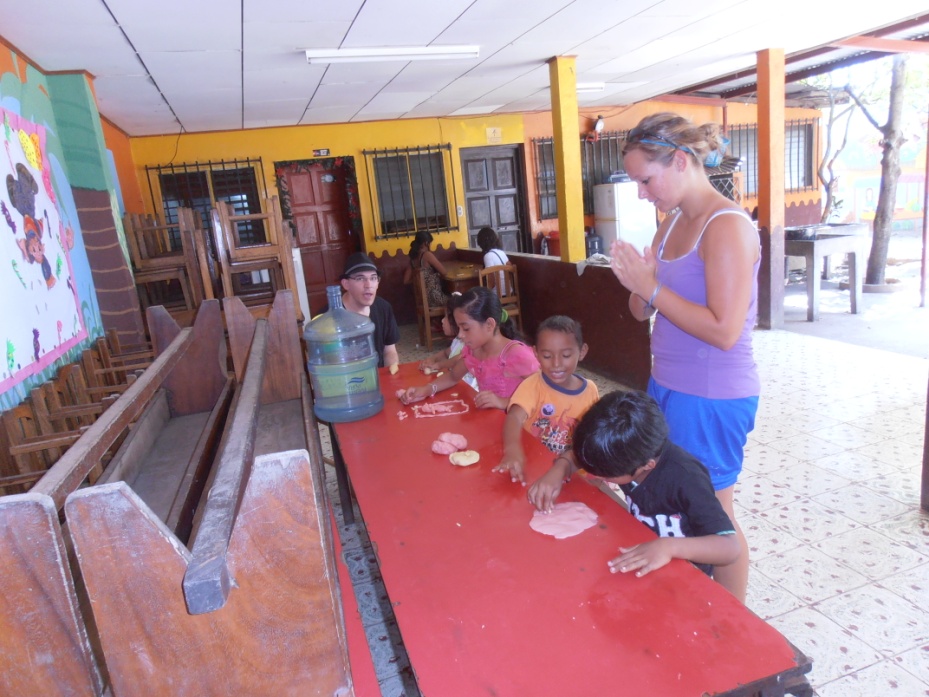 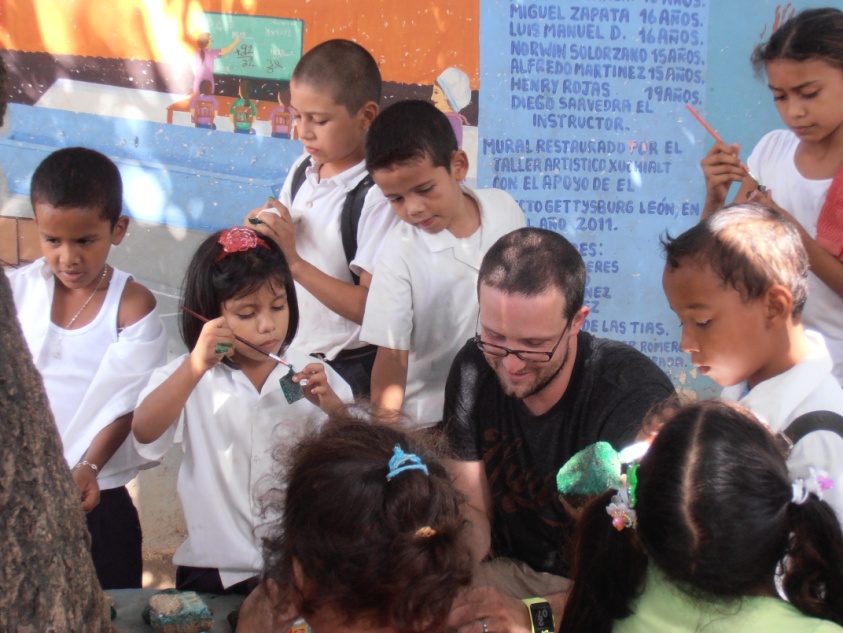 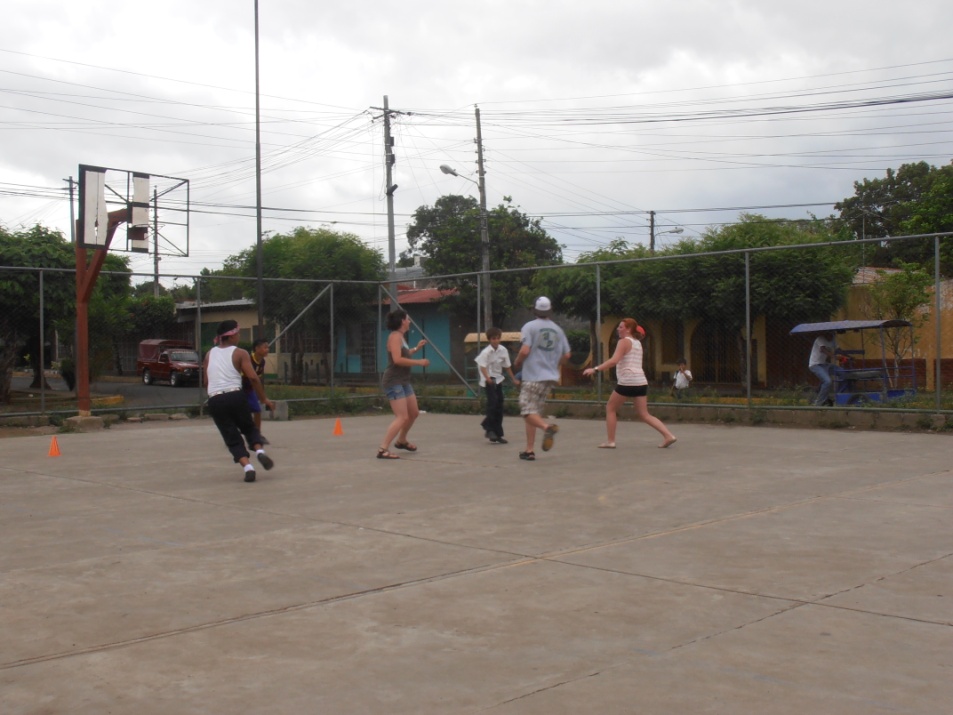 Share your time and passion with Nicaraguan children
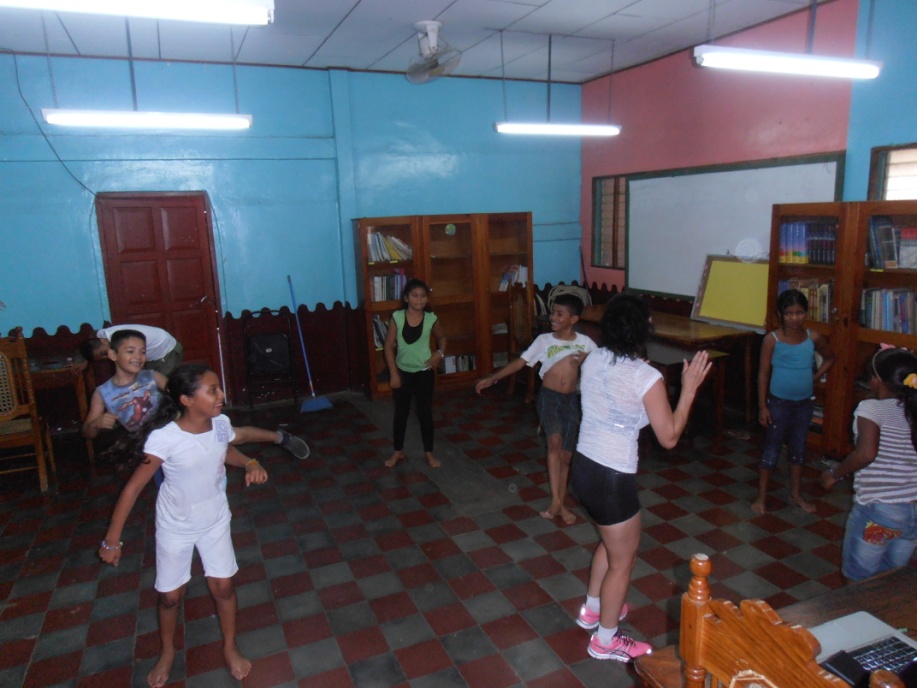 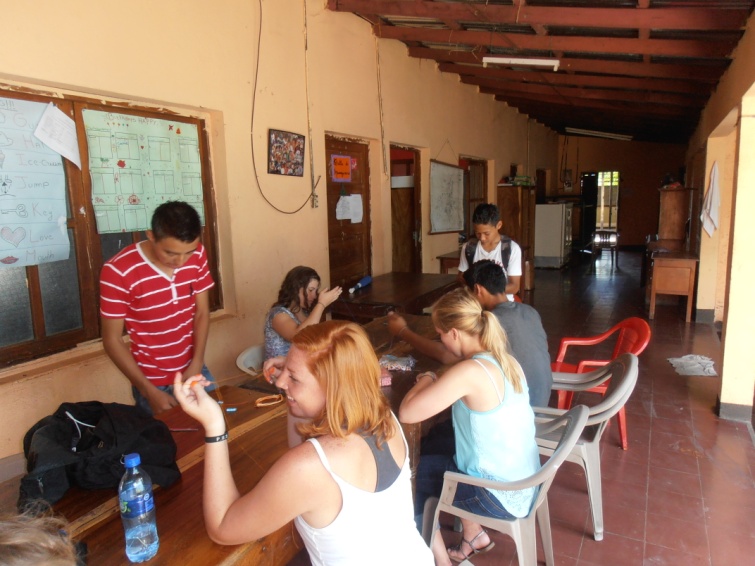 Experience the 
beautiful and bustling town of León
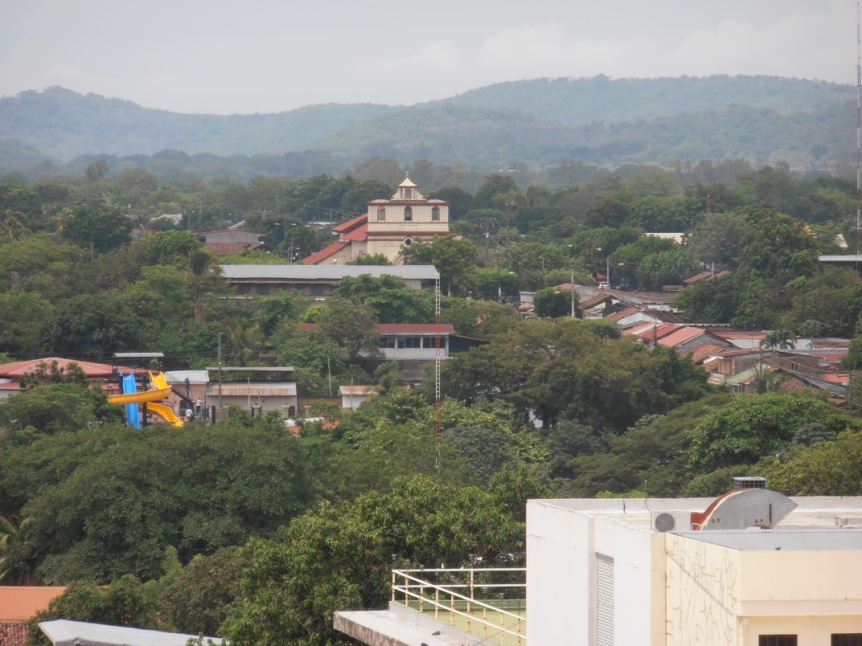 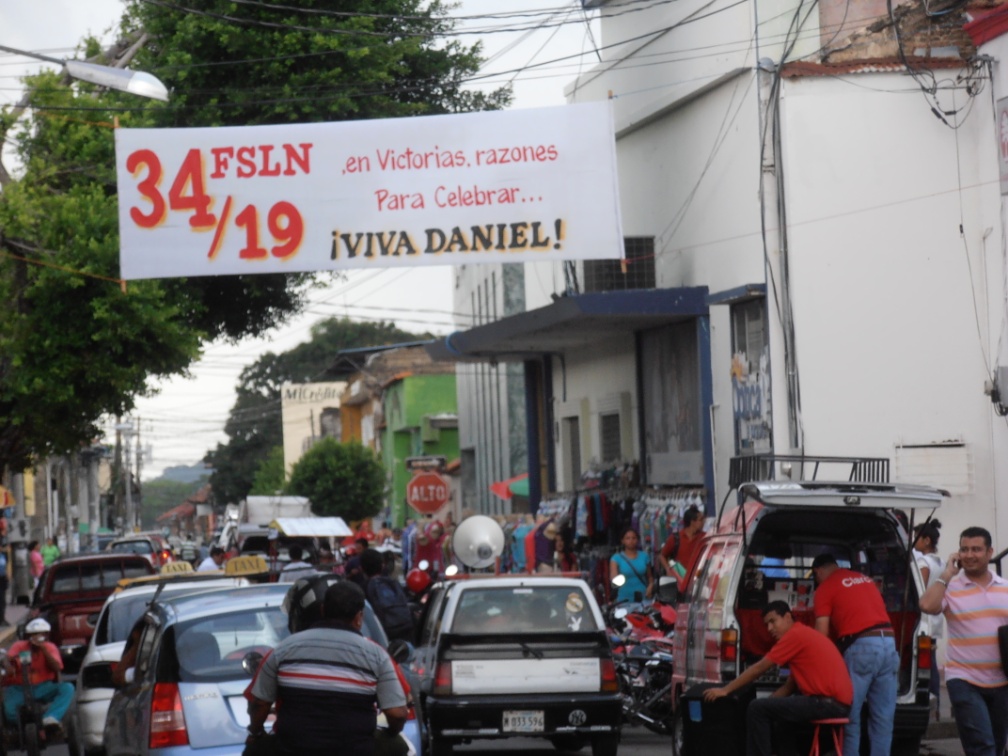 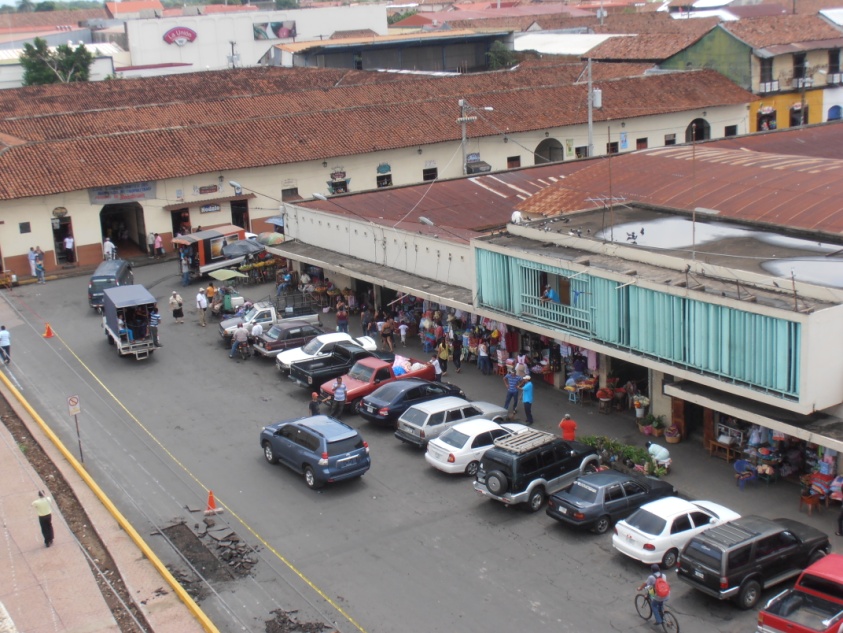 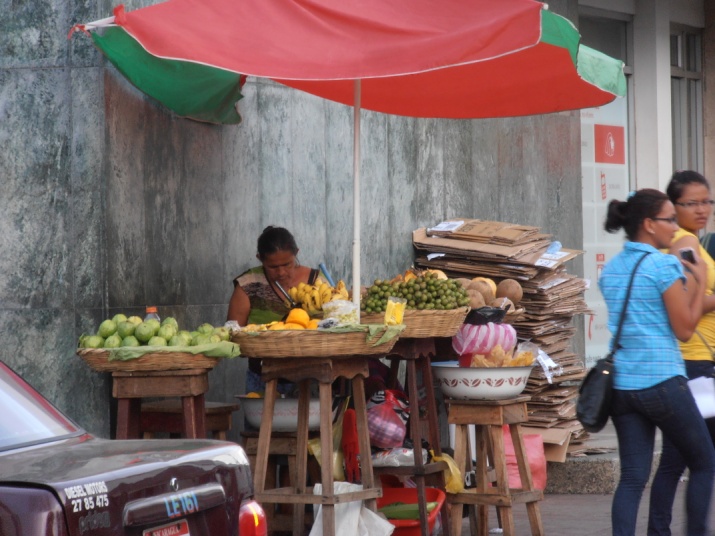 A city full of
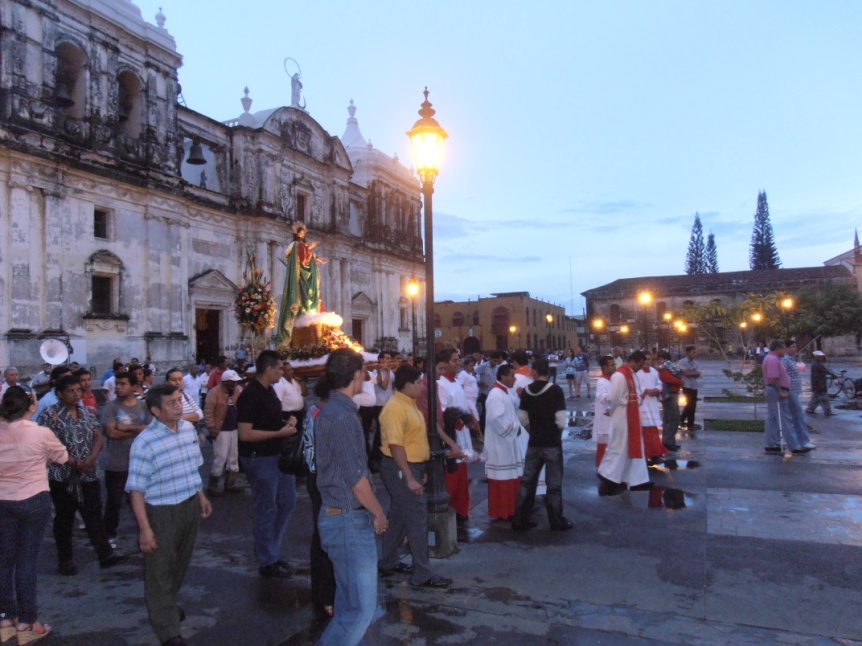 history
culture
politics
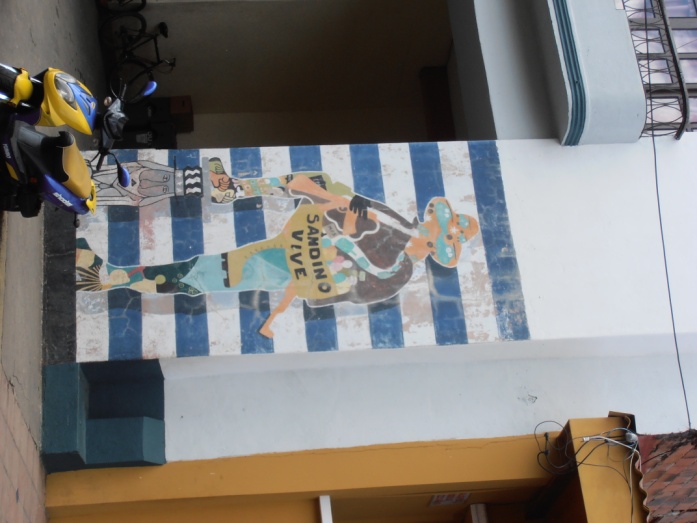 and life!
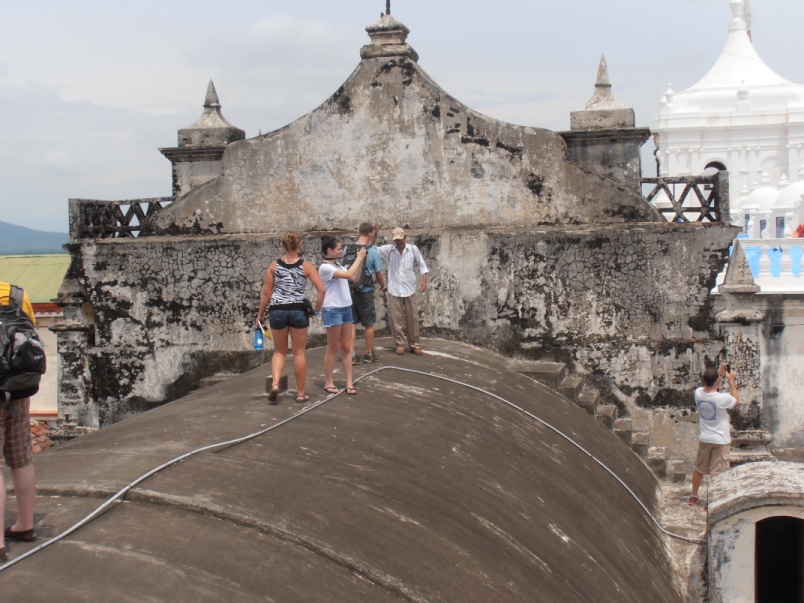 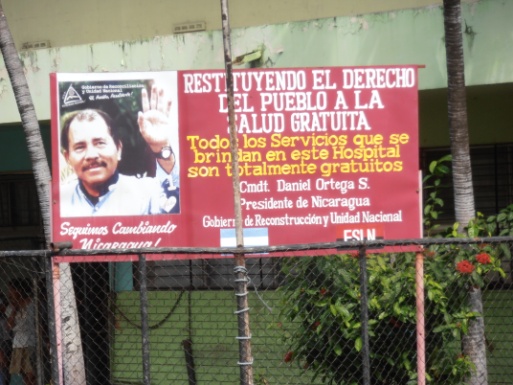 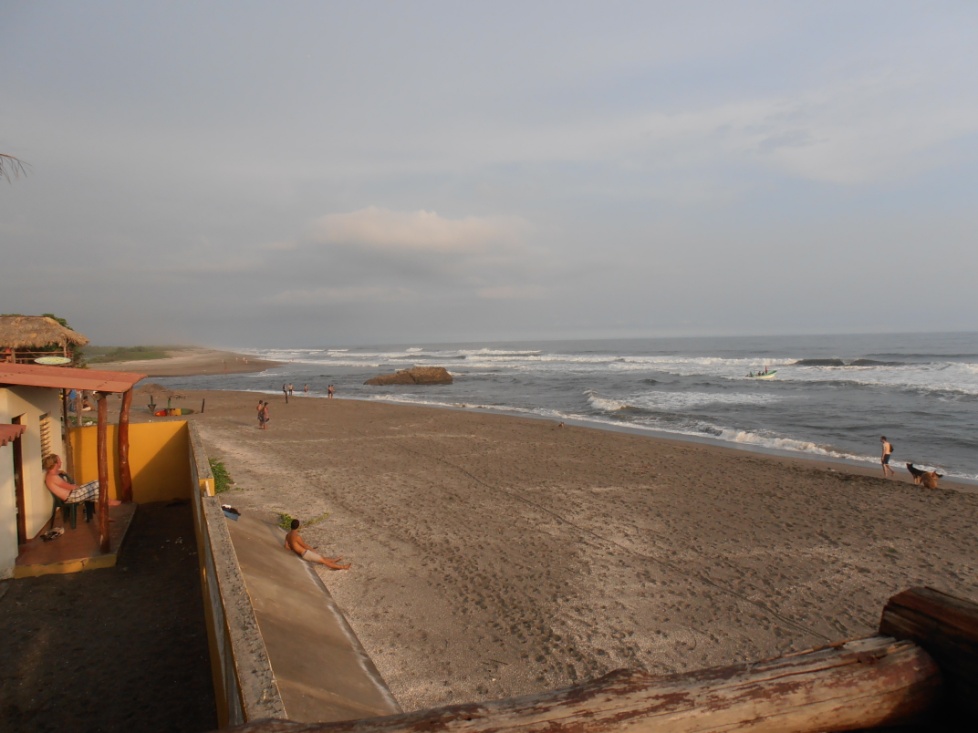 The beach is 30 minutes away!
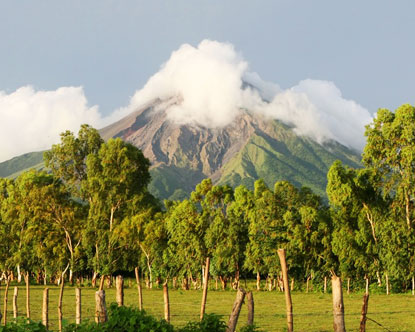 Volcanoes and other attractions are also close by
Don’t miss this opportunity!
The cost of the program includes:

6 credits

Homestay with three meals a day

Health insurance

Optional weekend excursions

Pickup from and to airport


The cost of the program for summer 2013 was about $3,000
For more information contact professors 
Patricia Catoira pcatoira@montana.edu or 
James Martin jameswm@montana.edu
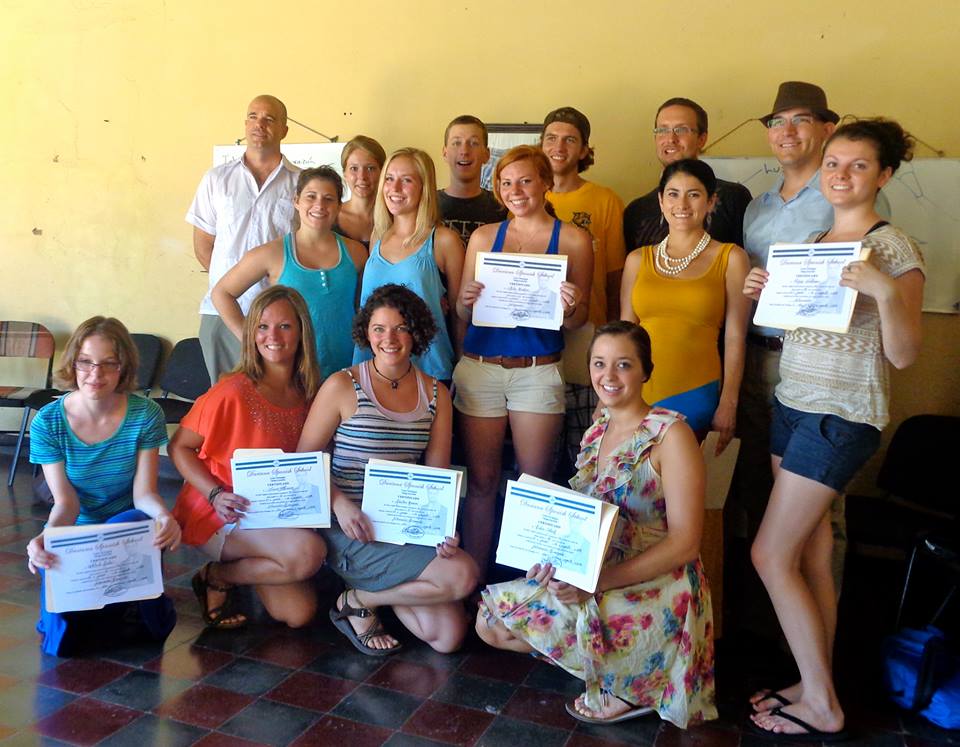 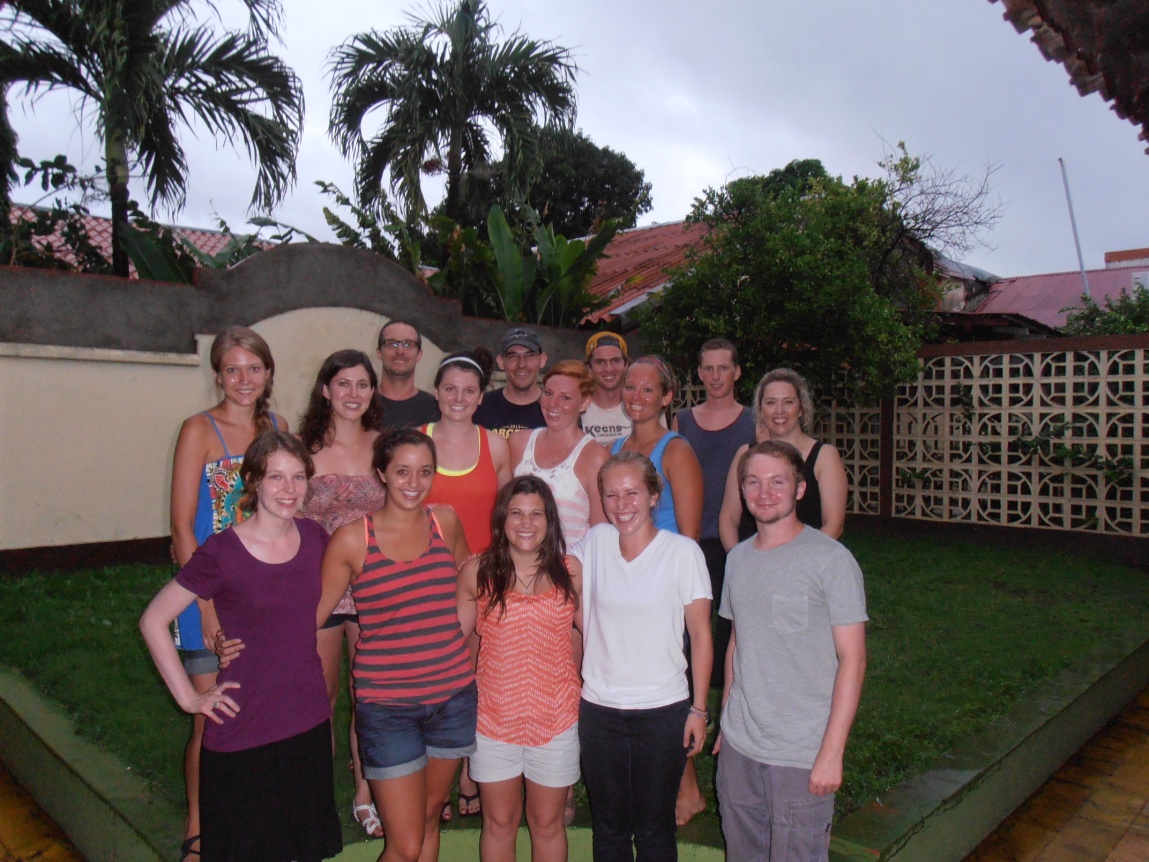 Our summer 2013 class